How PrettyLittleThing became a PrettyBigThing
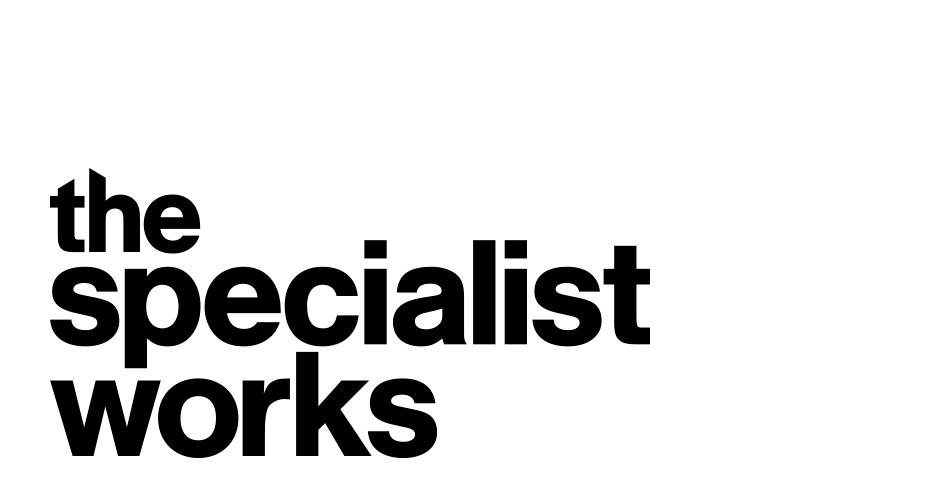 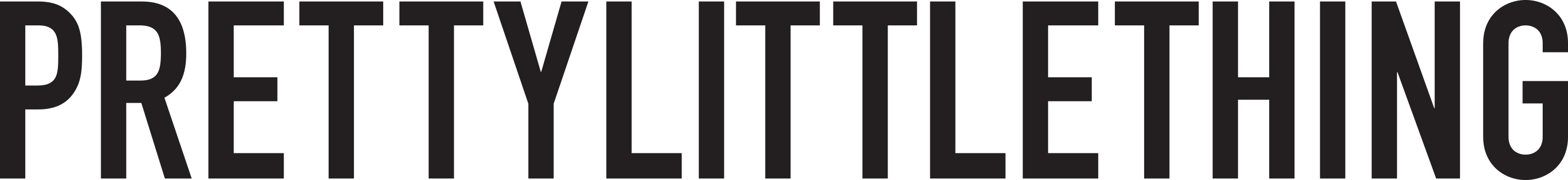 Challenge
PrettyLittleThing were operating in a fiercely competitive market, but with lower budgets than their competitors
The challenge was to drive 16-34 women to the website and grow the brand over several years
Solution
Their strategy evolved over the years from short-term response led campaigns to longer term brand building to sustain growth
Results
PrettyLittleThing’s share of Google search grew by 33 percentage points from 7% in 2014 to 40% in 2018
[Speaker Notes: The Challenge
PrettyLittleThing was launched in 2012 when brothers Umar and Adam Kamani spotted a gap in the market for a fashionable yet affordable online accessories brand (which quickly expanded into clothing). 
 
PrettyLittleThing have always operated in a fiercely competitive market but with above-the-line budgets lower than their competitors. There wasn’t any VC funding – every pound came from the founders’ own pockets, so any media investment had to work hard and achieve immediate results.
 
In 2014, they tasked their media agency The Specialist Works with driving 16 to 34-year-old women to the website to grow the brand over the coming years.
 
 
The TV Solution
The Specialist Works had been planning and buying airtime for Boohoo since 2011 and had experienced great success for that brand. Therefore, they knew about TV’s unrivalled ability to cut through and deliver results and felt that TV should be the medium of choice for PrettyLittleThing. 
 
 
The Plan – 2014 to 2018
2014
Their strategy in year one was to buy one spot at a time in programmes that really mattered to their target audience and converted well for 16 to 34-year-old women. They then used their proprietary TV attribution tool [mint]av to determine whether the spot had driven traffic to the site. If it had, more spots would be booked the following week, and if it hadn’t, they wouldn’t reinvest. 
 
2015
They identified that spots in TOWIE were performing particularly well, and PrettyLittleThing went on to develop a collaboration with TOWIE star Lucy Mecklenburgh, where she launched a range of clothing. Following the success of their 2014 TV campaign, they doubled their investment YoY in 2015, with a focus on TOWIE to support the Lucy partnership. 
 
2016
TV’s role was evolving from generating demand to creating brand associations. Also, they had identified Made in Chelsea as a programme that performed well. But they were struggling to find enough spots to buy, due to the regulation that you can’t have competing brands in the same break and the high demand from their competitors. So, they were able to negotiate with Channel 4 who created an additional break, exclusive to them, in every episode of the programme. 
 
 
2017
The key programme that they aligned with was Love Island – a perfect vehicle for their young fashion brand and with high levels of viewing by their target audience. They invested heavily, buying first in break slots on linear and on-demand and as a result drove fame for the brand. By the end of 2017, PrettyLittleThing was the fastest growing online fashion retailer in the world. (Source: Hitwise, Fast Fashion Report, based on website traffic)
 
2018
Over the years, activity had evolved from short-term response to longer-term brand building to sustain growth. They chose to invest in programmes that got the nation talking. For example, they bought a national peak spot in I’m A Celebrity Get Me Out Of Here and The X Factor. They used linear TV and added on-demand to amplify reach. They also continued collaborating with models and celebrities to create their own collections.  
 
 
Results
PrettyLittleThing’s share of Google search grew by 33 percentage points from 7% in 2014 to 40% in 2018 (Source: Nielsen AdDynamix, Google Trends).
As of February 2019, PrettyLittleThing has 5m active customers. That’s 40 times the number they had before they started working with The Specialist Works.]